Social Value in Procurement Impact Report 
2022 / 2023
What is Social Value?
Maximising the social, economic and environmental wellbeing that is delivered through the council's expenditure.
What do you need to know…?
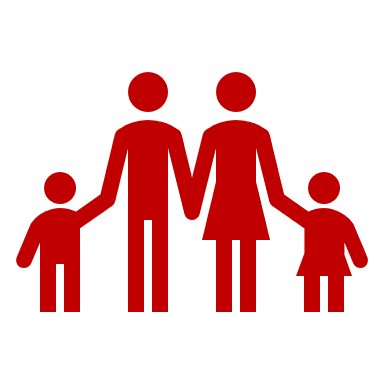 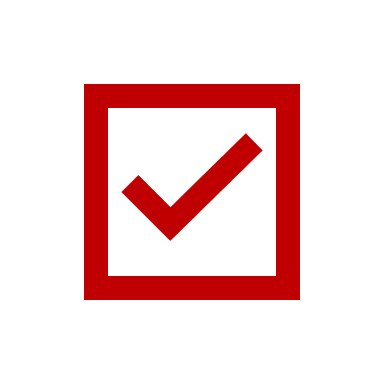 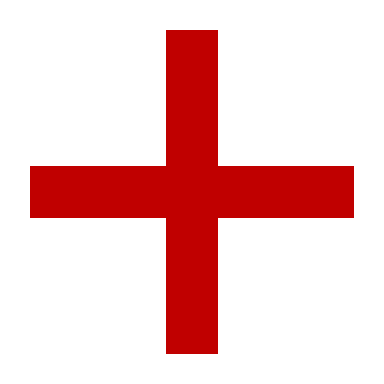 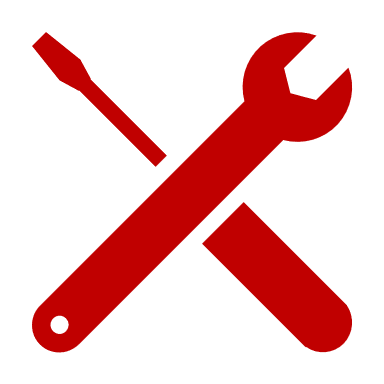 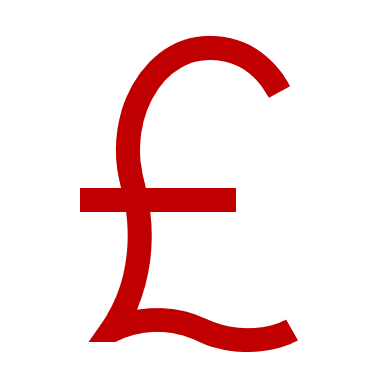 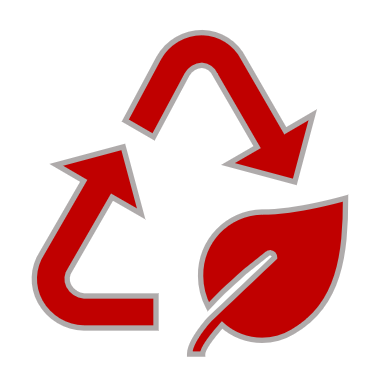 Social Value applies on all procurement over £100k and needs a 10% weighting in the ITT scoring. 
Ask not guarantee.
Social Value Toolkit
list activities suppliers can commit to. 
Suppliers are expected to provide Delivery Plan (What) & Method Statement (How).

Commissioner lead contract management.
Social Value is about additional benefits for the borough and its residents on top of what we are procuring.
Reasonable and Relevant.
Social Value is about the boroughs 3 themes: people, economy, environment and addressing the issues that impact the borough.
Data and Impact: Commitments made 22/23
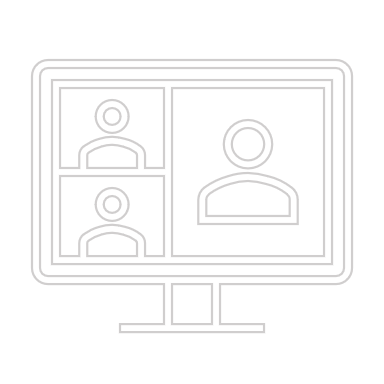 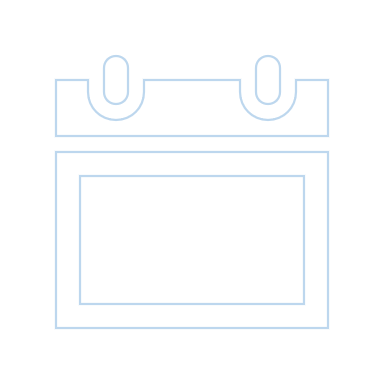 Work experience / placements
38
30
Workshops / programmes
Employability /        Business mentoring sessions
25
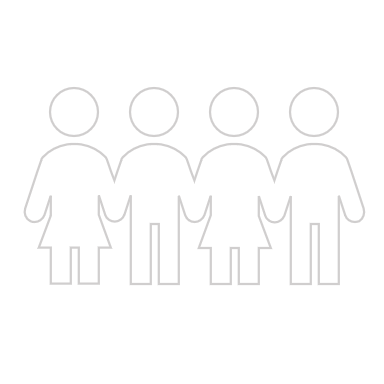 Like first aid awareness for LBBD staff, community group workshops for residents (focused on security, risk resolution, safety in public spaces)  etc.
provided to students and residents formal work experience, placements, apprenticeships, Traineeships etc.
Sessions donated for support to job seekers, career development, skills and employability training and business mentoring
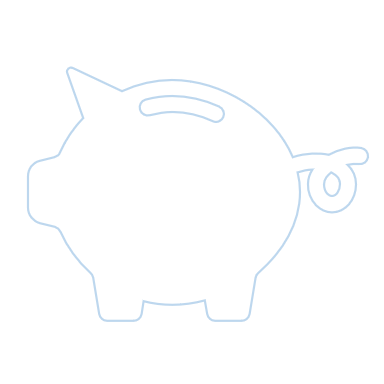 £19k
Volunteering & activities
Initiative related support
Equipment & goods
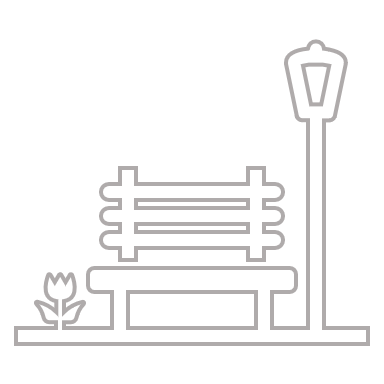 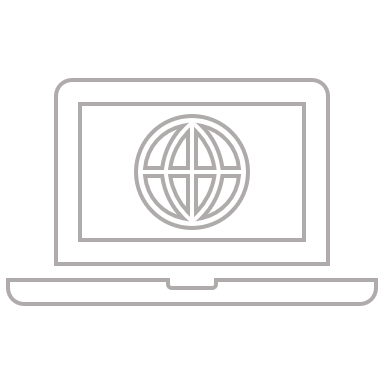 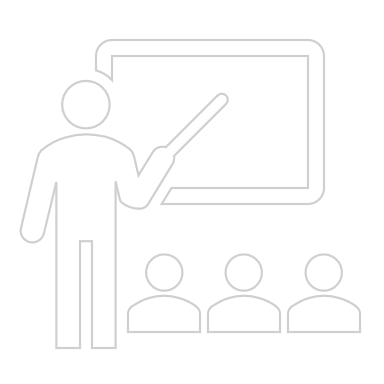 Commitments to donate directly to VSCE or to support Council initiatives across domestic abuse, food banks, women’s empowerment, and community cohesion
Various days volunteering to construct items, deliver student talks, assemblies, site visits, job fairs, community group support etc
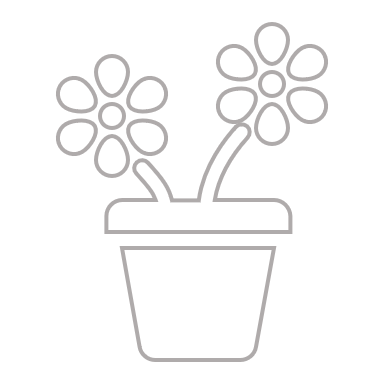 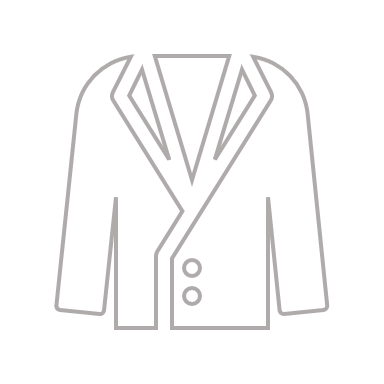 Surplus good and equipment provided to those residents in need in the Borough.
Data and Impact: Outcomes made 22/23
12
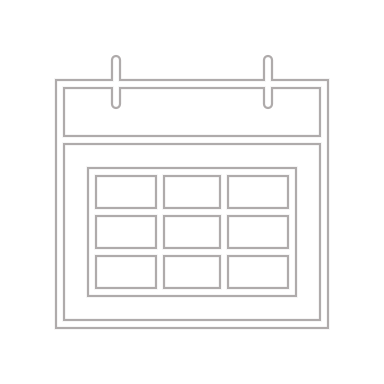 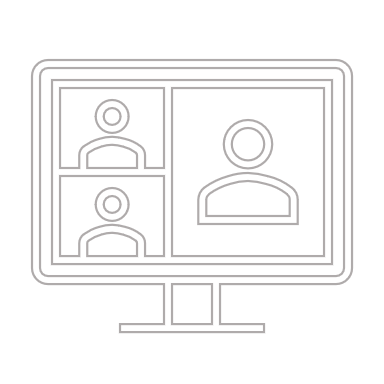 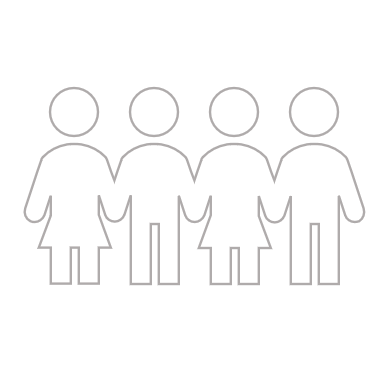 Employability /        Business mentoring sessions
26
35
Additional roles / paid student placements
Work experience /volunteering roles
Formal unpaid work experience, and additional unpaid volunteering roles undertaken with suppliers.
Placements, permanent roles and various roles advertised via Job Shop and filled by residents.
Hours donated for student industry talks, careers days, VCSE business support, mentoring, skills development, employability skills etc.
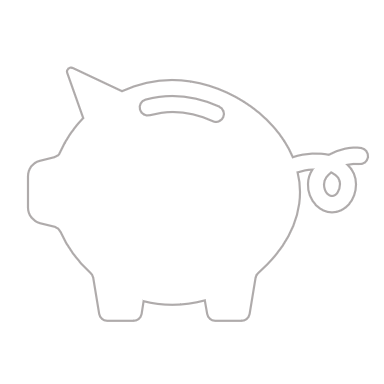 Initiative related support
£28k
Volunteering & activities
Skate Park Revamp
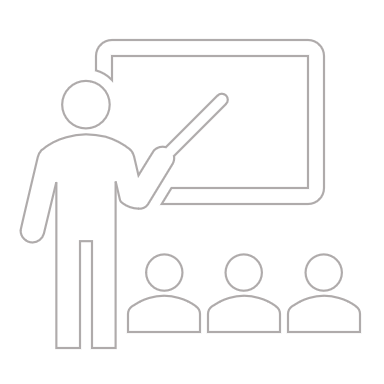 10
Chromebook, MiFi devices and chargers
Equipment & goods
Over 30 supplier volunteer days used to support a variety of issues, relating to debt, social inclusion, as well as to construct planters, benches, outdoor learning spaces etc.
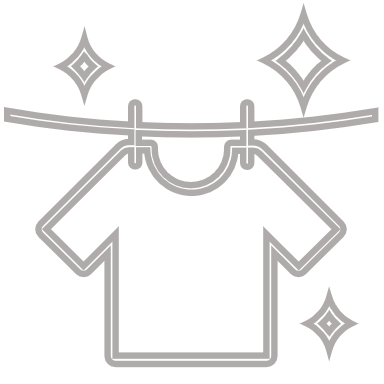 Donated to various VSCE focus on women’s empowerment, domestic abuse survivors, food insecurity, cooking programmes etc.
£250 of Books
80 Fleeces
200 Personal alarms
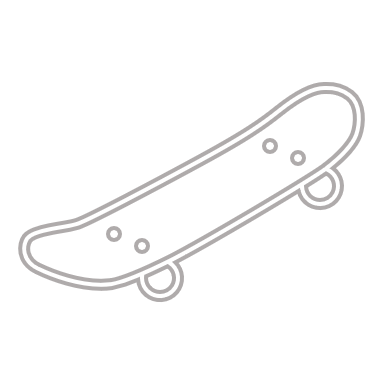 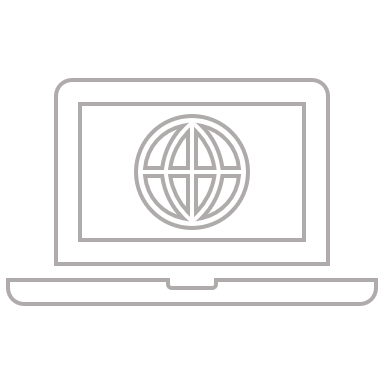 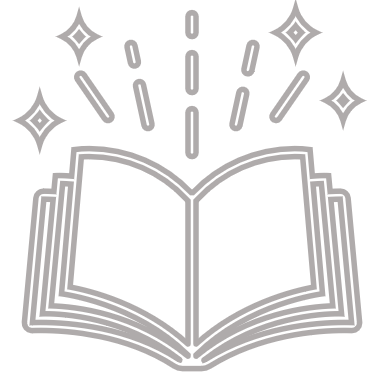 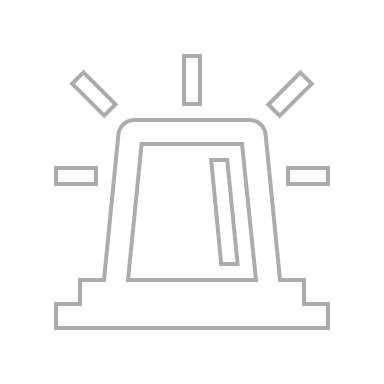 Quotes from suppliers and residents
“I am really happy with the partnership we have created. We are actively seeking an apprentice at the moment, which too is exciting”.
- Care Support / Supplier
“We were pretty shy but the friendly environment Sara and Lorraine have created for us really made us crawl out of our shells. thank you MPD FM for this once in a life time opportunity…an official job 
- Resident / Beneficiary
Our Nursery children have already been enjoying the mud kitchen along….contributed by ReGen and the gardening club children thoroughly enjoyed painting the bird boxes…(the school children are) enjoying the outdoor classroom, bug hotel and greenhouse.  A lot of learning will be built on in these areas and hopefully they will ignite a spark that leads to many inspirational careers.
- School / Beneficiaries
“We’re pleased to continue our work with the council, making a positive impact in Barking & Dagenham and building on our commitment to the local community. 
In supporting the rejuvenation of Thames View Skate Park, we’re demonstrating our dedication to being a Platform for Good and creating a more sustainable future for residents” 
 Clear Channel / Supplier
“With the increase in the cost of living, MGRP was only able to serve meat dishes once a month in our free weekly soup and community kitchen. The funding provided by the council (supplier) will allow us to offer meat dishes more often to those relying on the service and offer more nutritious, healthy and yummier food. We are grateful to the council (supplier) for their support to MGRP and the Marks Gate community” 
- Marks Gate Relief Project / Beneficiary
“I’m enjoying being involved this, it is very different to what I do normally as a volunteer.  I just do cleaning; here I’m involved in making discussions.  I feel that my views are listened to”.
“Gives me a purpose.  I love listening, then going my club and telling everyone”.
“I’m happy, as feel that I am making a difference”.
“It’s really good being on steering group as I get to say what we do.  I feel that we will shape council policy.
Feels for first time in a while that I can help.”
- Multiple Residences / Beneficiaries taking part in Independent Living Foundation (ILF) resident group
“Social Value is important because it gets us to think through our actions and consider whether they add value to society and how they can impact future generations. It helps us to be more socially conscious”
- MPD FM / Supplier
“This, once in place, will give such a lift to Thames View residents and children.
This is all looking so good, far beyond expectations….Well done all involved!”

- Resident / Beneficiary
Social Value, continuous development
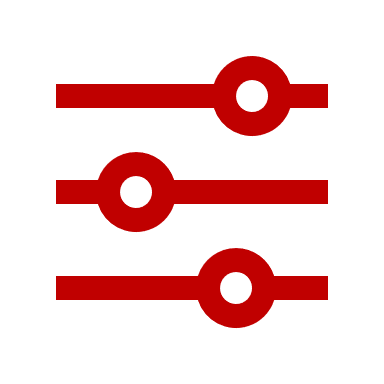 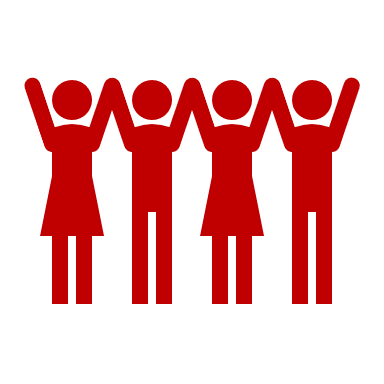 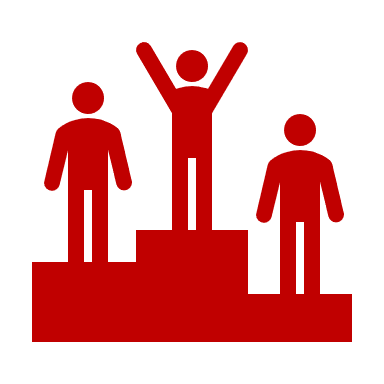 Maturity Index assessment 
Social Value Portal provided a Social Value Maturity Assessment tool for Local Authorities to complete.
LBBD came out as 50/50 across Mature and Leader. Overall score as Mature. 
Action plan will be rolled out during 23/24 to work towards Leader status.
VCSE relationship	
Bi-monthly Advisory Panel ongoing and includes front facing LBBD staff and VCSEs to discuss ‘live’ or current issues, priorities and need in the Borough. 
First, (now planned annually), VCSE sector meeting to discuss Social Value and how LBBD, Suppliers and VCSEs can work closer together when it comes to Social Value. Ideally working towards shared statement or set of priorities owned by VCSEs.
Recognising and Reward
Reviewing innovative ways to recognise suppliers that go above and beyond.
LBBD participating on public panels discussing Social Value in B&D.
Shortlisted for 2 awards, receiving highly commended at the GO National awards.
Social Impact beyond Social Value
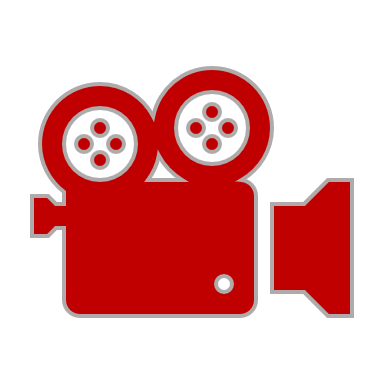 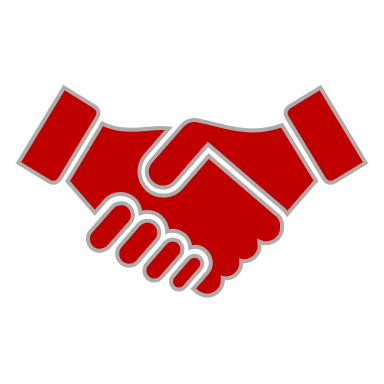 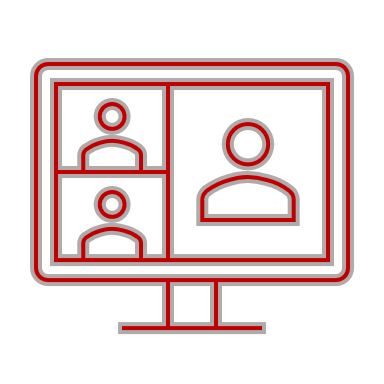 Film
35 paid placements with a collective income of c£15,000 for students in B&D
Bakery onsite at Wharf Studio run by a local resident. 
1 year studio runner role offered to B&D resident at London Living Wage. 
1600 students attended careers in film event held over 4 ½ day sessions. 
Many other boot camps, industry masterclasses, workshops for schools, teachers etc. delivered to B&D residents.
Traded Partners
Total of 55 apprenticeships currently running from B&D Energy & Be First.
Over 1000 residents employment across Be First, B&D Energy and their wider supply chains. 
18 people have undertaken work experience of 1 week plus. 
Through Be First, B&D Energy and their wider portfolio 43 careers talks/ employability workshops have been delivered to residents.
Wider Social Impact 
Establish Supported Employment Programme:
Research to improve employment outcomes for people with learning disabilities.
DWP funding confirmed
7 participants enrolled onto pilot, 1 has formal job offer. 
Accreditation with the Living wage foundation.